Cross Product
(Not to be confused with crossfit)
Another way to make new sets from old!
For sets:
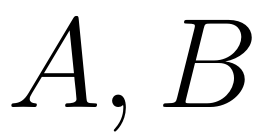 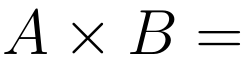 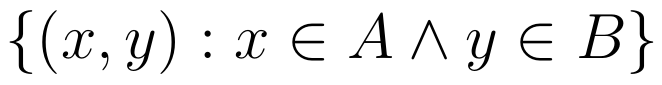 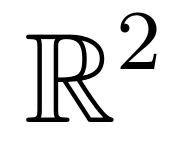 Familiar Example:
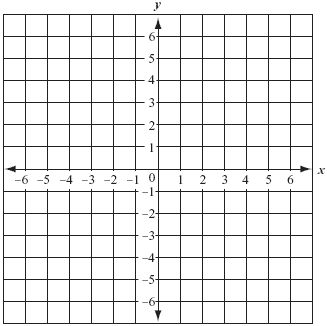 (3,4)
Fun Example:
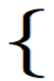 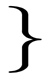 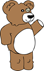 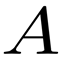 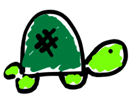 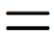 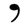 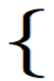 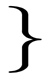 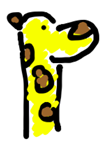 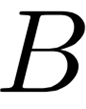 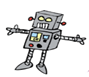 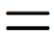 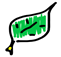 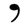 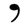 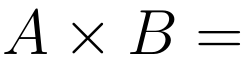 )
)
(
(
)
(
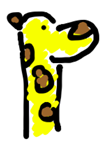 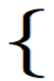 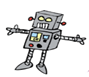 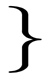 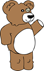 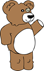 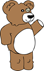 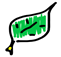 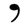 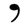 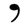 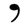 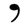 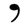 )
)
(
(
)
(
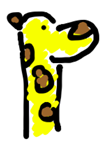 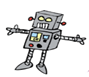 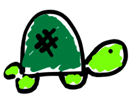 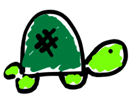 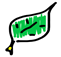 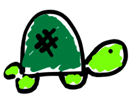 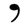 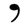 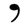 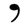 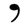 Counting Cross Products:
So what is
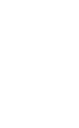 )
(
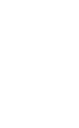 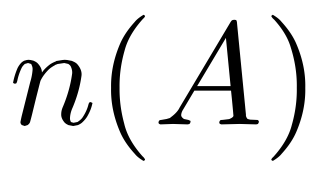 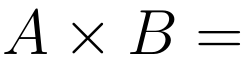 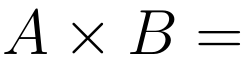 )
)
(
(
)
(
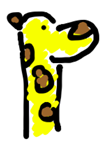 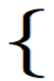 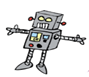 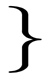 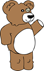 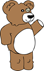 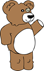 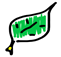 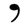 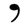 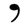 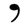 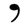 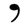 )
)
(
(
)
(
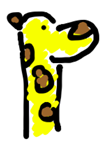 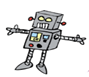 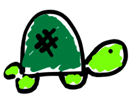 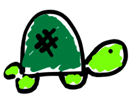 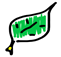 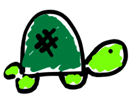 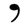 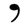 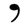 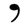 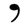 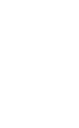 )
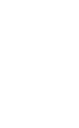 (
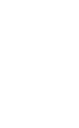 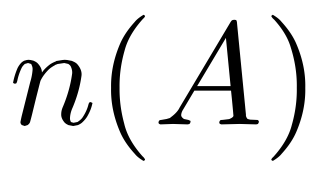 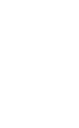 2
3
6
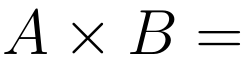 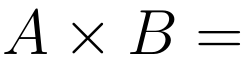 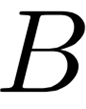 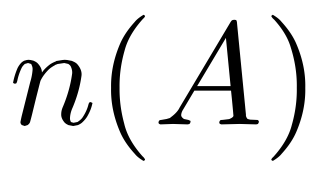 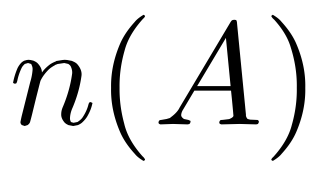 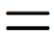 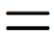 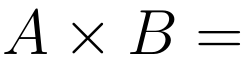 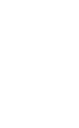 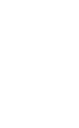 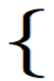 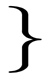 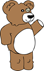 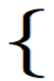 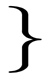 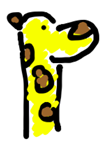 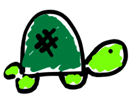 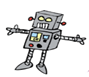 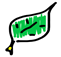 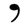 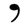 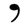 Group Work: (making them…)
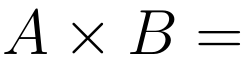 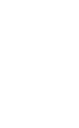 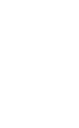 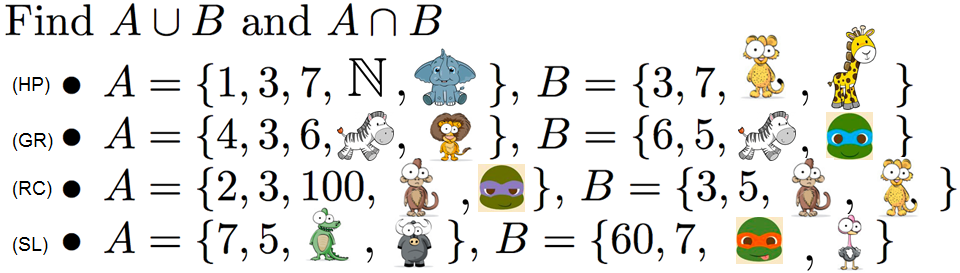 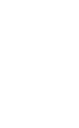 Group Work: (counting them…)
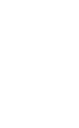 )
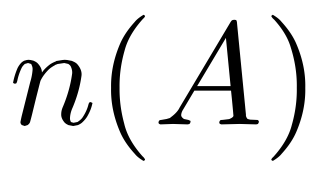 (
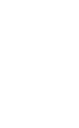 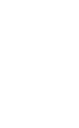 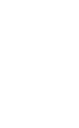 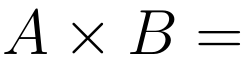 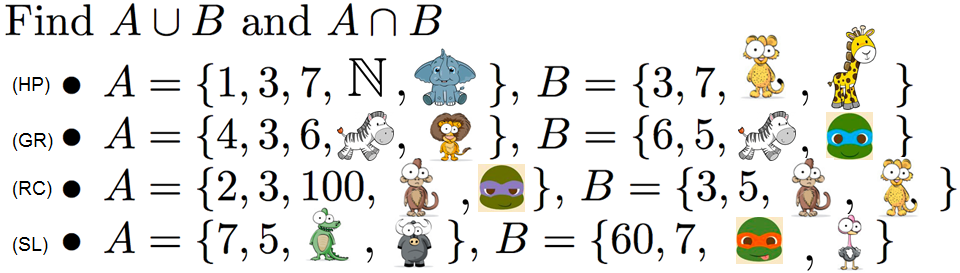 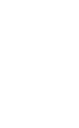